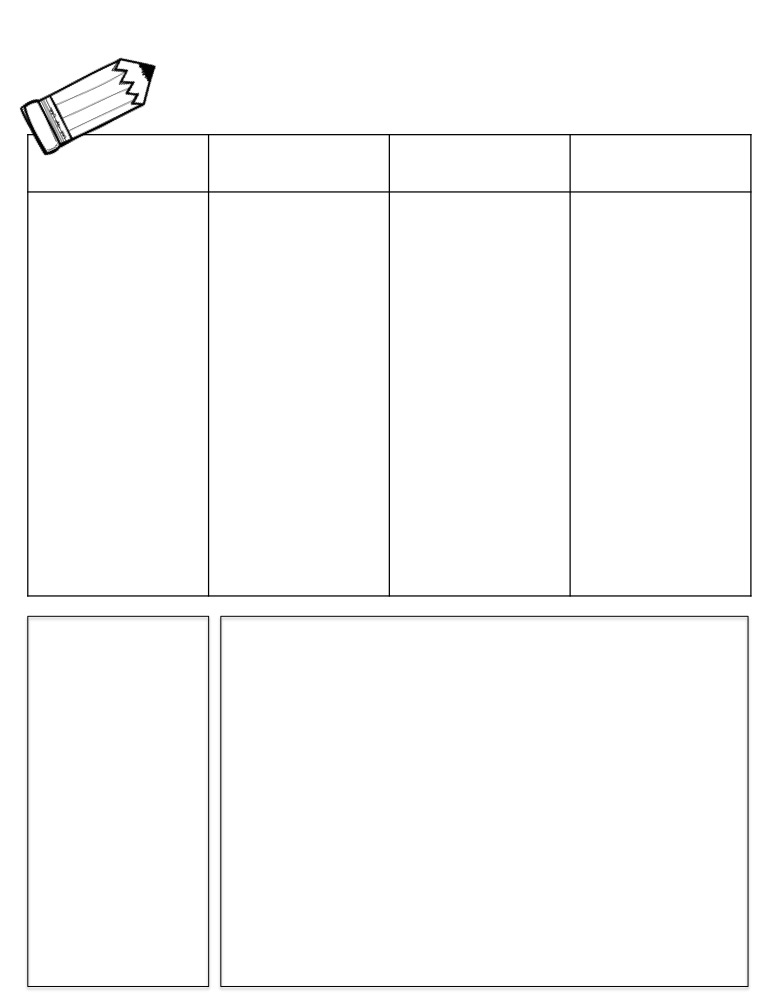 Name:
Week of November 7, 2016
Homework & News
MON.
TUES.
WED.
THURS.
☐ XTRA Math Session

☐ study memory and pattern words
☐ XTRA Math Session

☐ study memory and pattern words


No
school
☐ XTRA Math Session

☐ study memory and pattern words
☐ XTRA Math Session

☐ study memory and pattern words
   

No 
school
Parent Initials
Parent Initials
Parent Initials
Parent Initials
Student of the Week




Birthdays

Mason
Important Dates 

11/8		No School
11/10		No School-Conferences
11/11		No School
11/14		Spelling test
11/15	Saint projects due

Class Reminders

Please keep all homework papers stapled together and return daily.  When completing spelling tasks please make sure to write name, date, and title of task on paper and color box on menu.  Neatness counts!